Chào mừng thầy cô và các em đến với môn Tiếng Việt
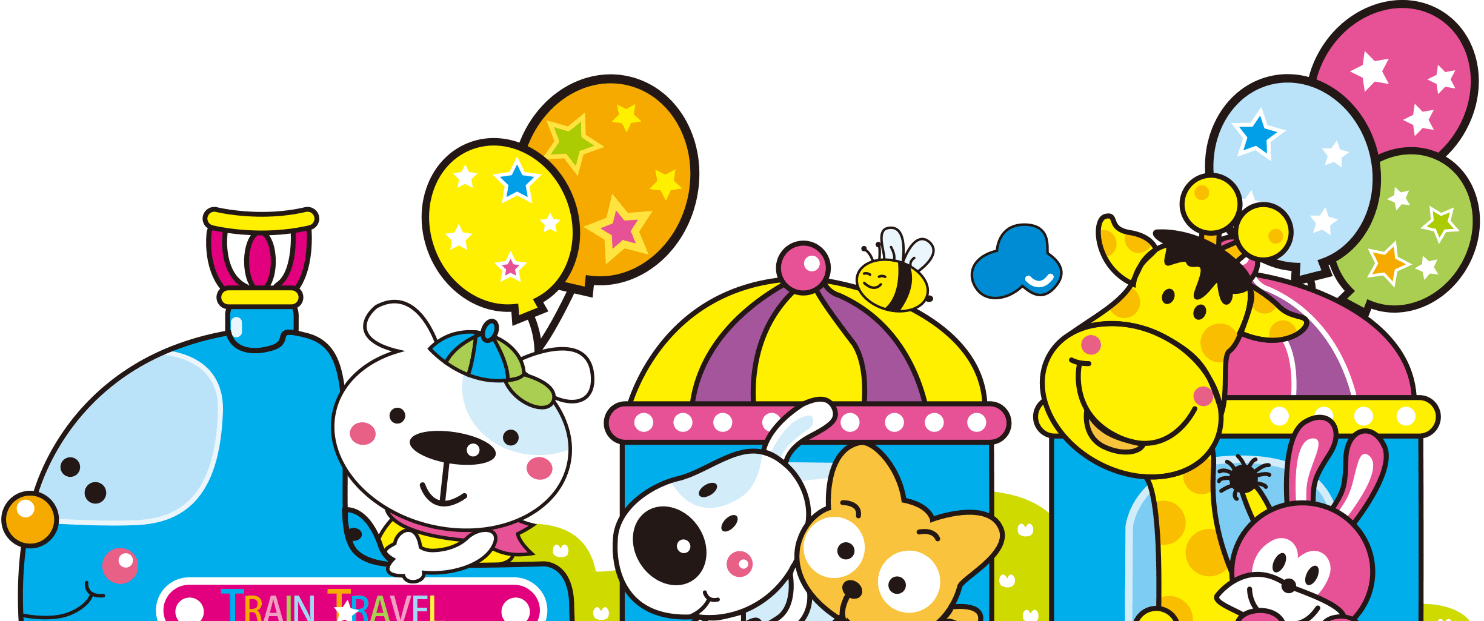 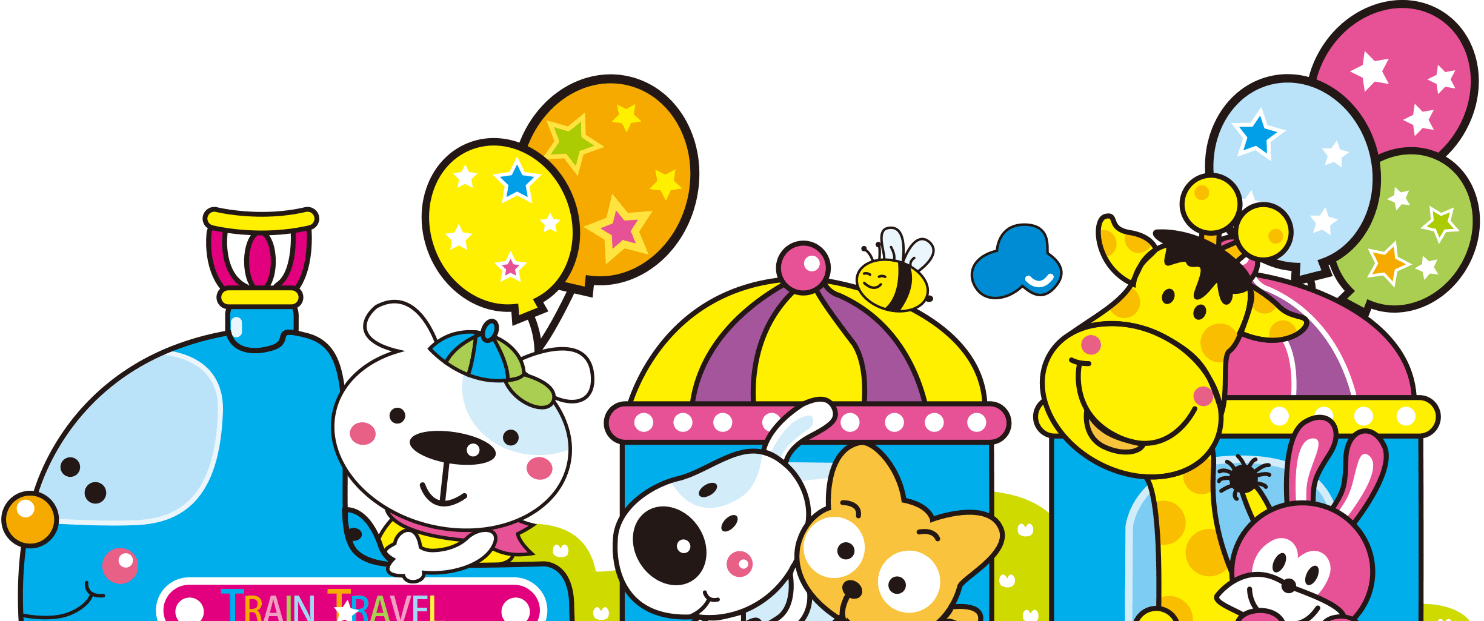 Viết
Chữ hoa F, J, W
Yêu cầu cần đạt
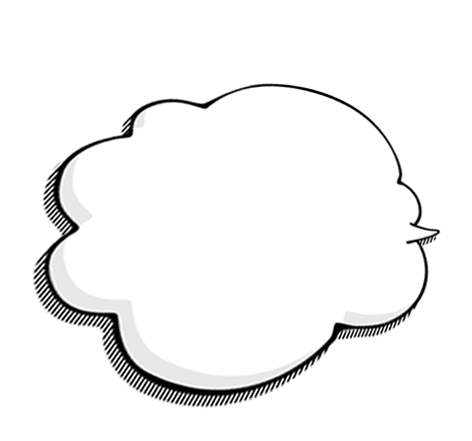 - Viết đúng chữ F, J, W cỡ vừa và cỡ nhỏ.
01
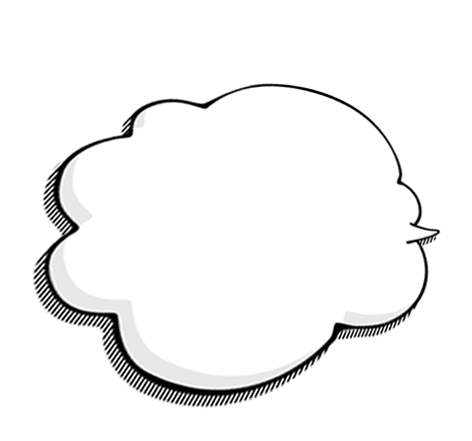 - Viết đúng câu ứng dụng:
02
Juôn người như một.
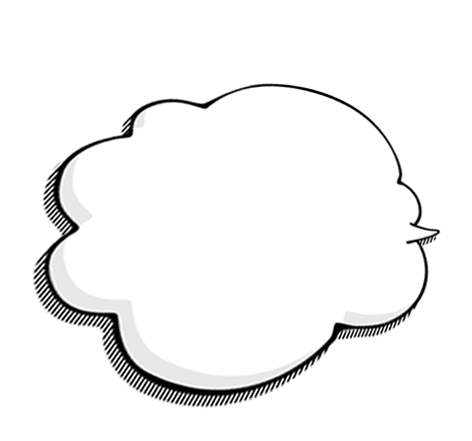 - Chữ viết đều nét, đúng cỡ, đúng khoảng cách; giữ vở sạch.
03
Chữ hoa F có mấy nét?
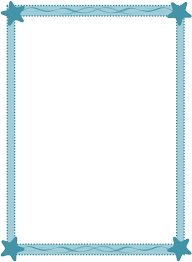 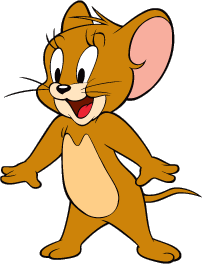 2 nét
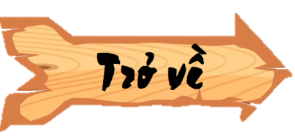 Chữ hoa J mấy nét?
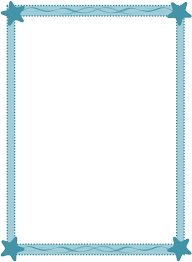 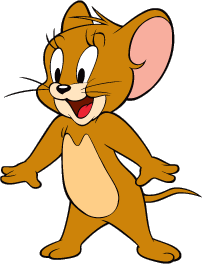 3 nét
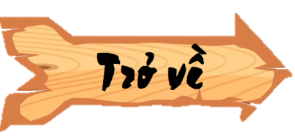 Chữ hoa F cỡ vừa cao mấy li?
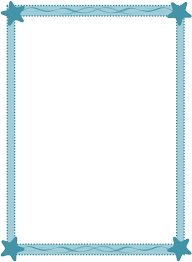 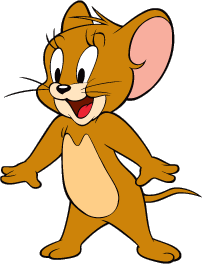 5 li
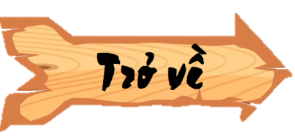 Chữ hoa W cỡ nhỏ rộng mấy li?
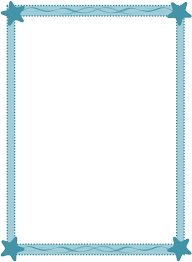 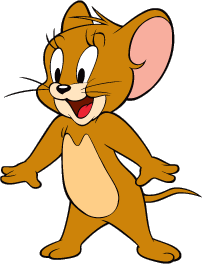 2.5 li
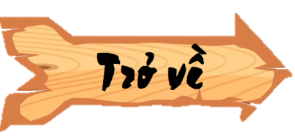 Chữ hoa J cỡ nhỏ rộng mấy li?
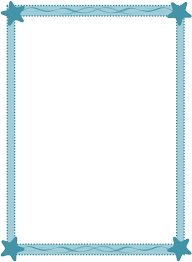 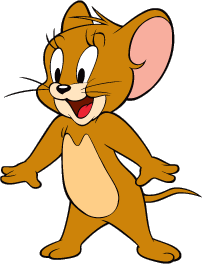 3 li
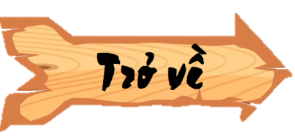 Chữ hoa W cỡ vừa cao mấy li?
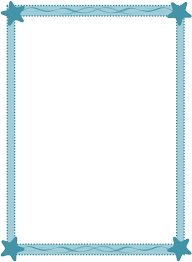 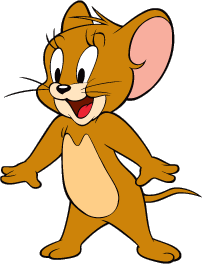 5 li
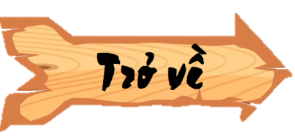 ÔN CÁC CHỮ HOA
ÔN CÁC CHỮ HOA F, J, W (kiểu 2)
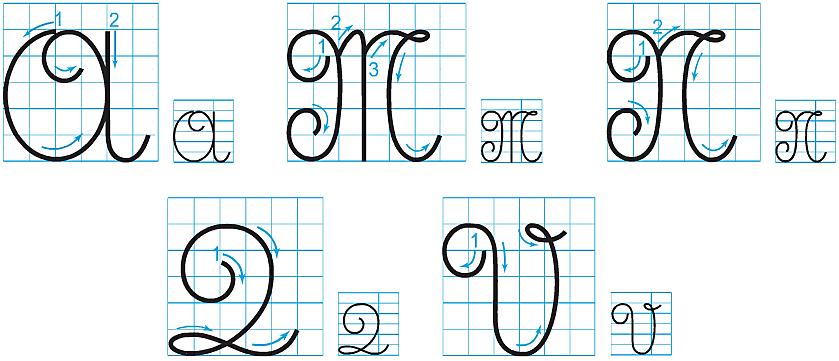 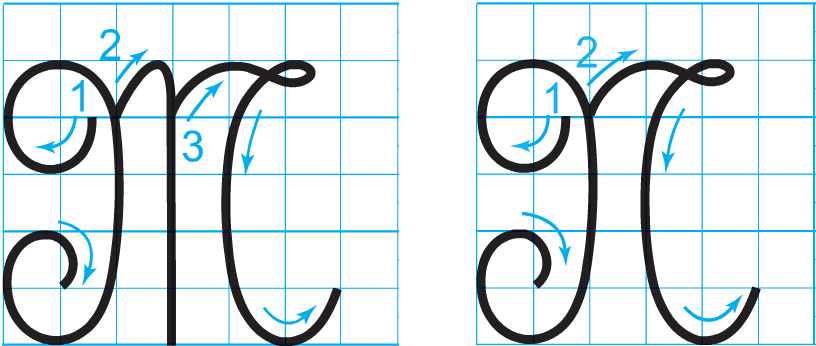 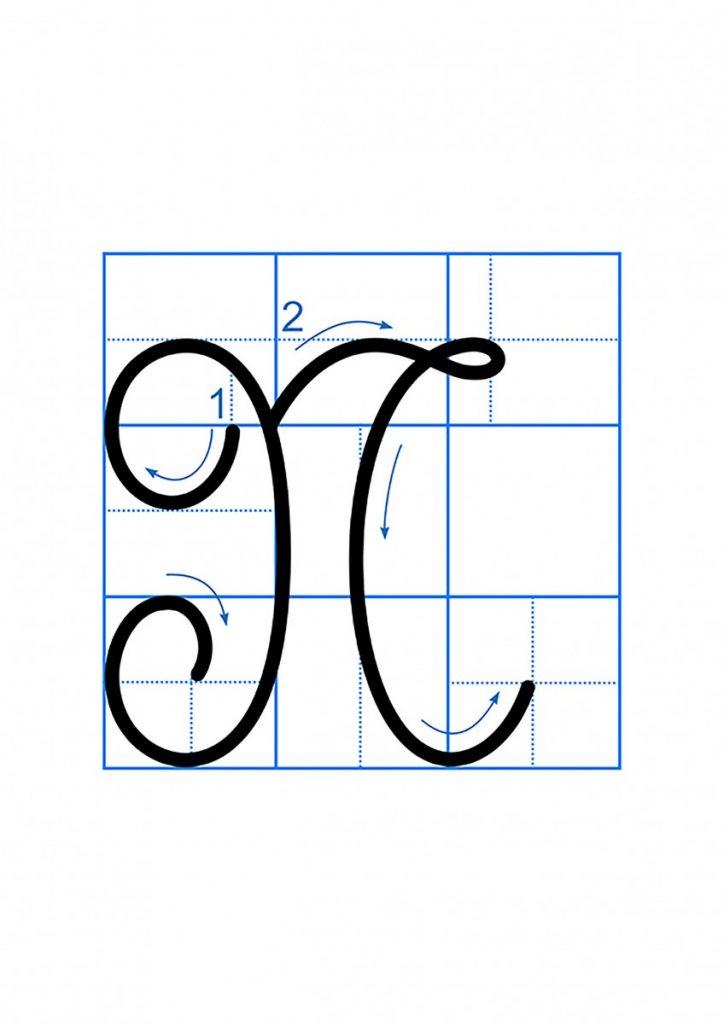 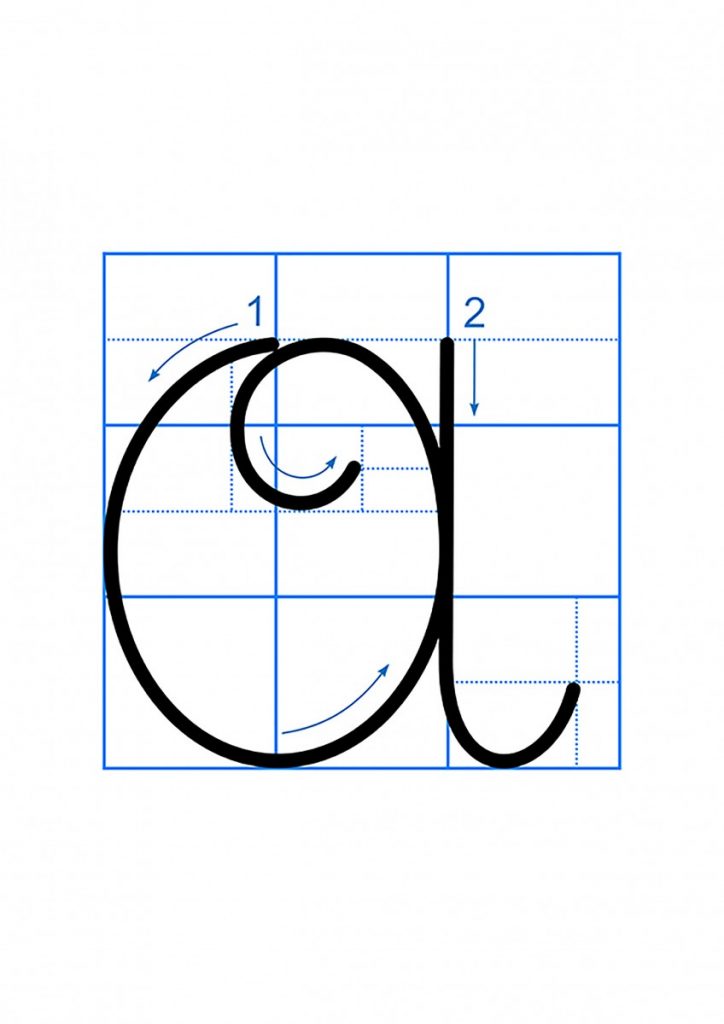 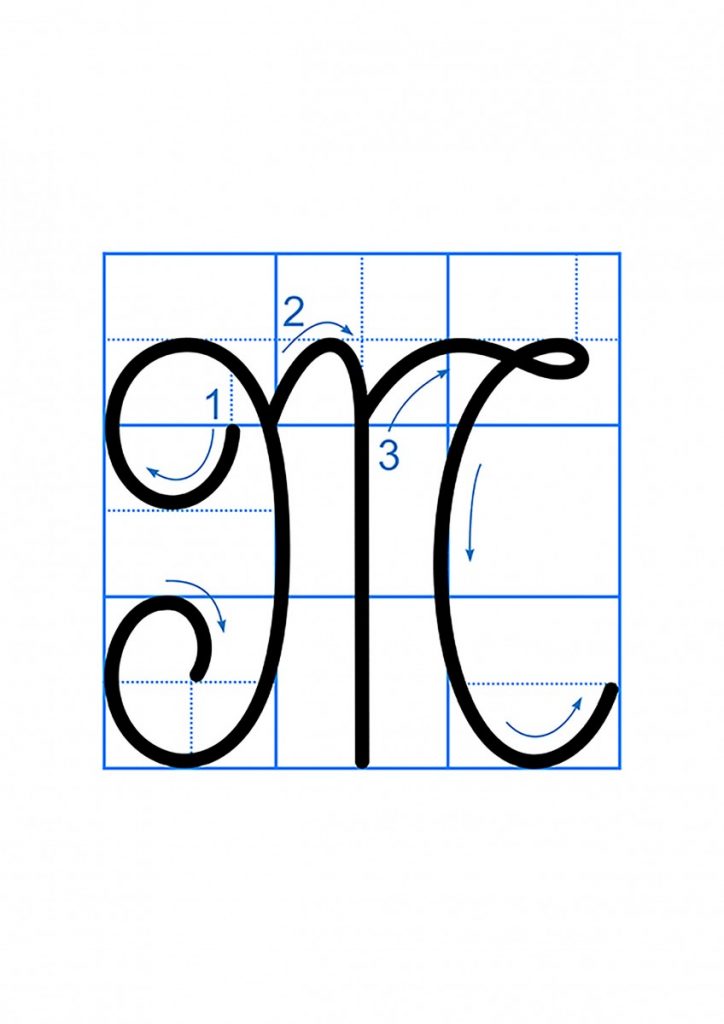 CÂU ỨNG DỤNG
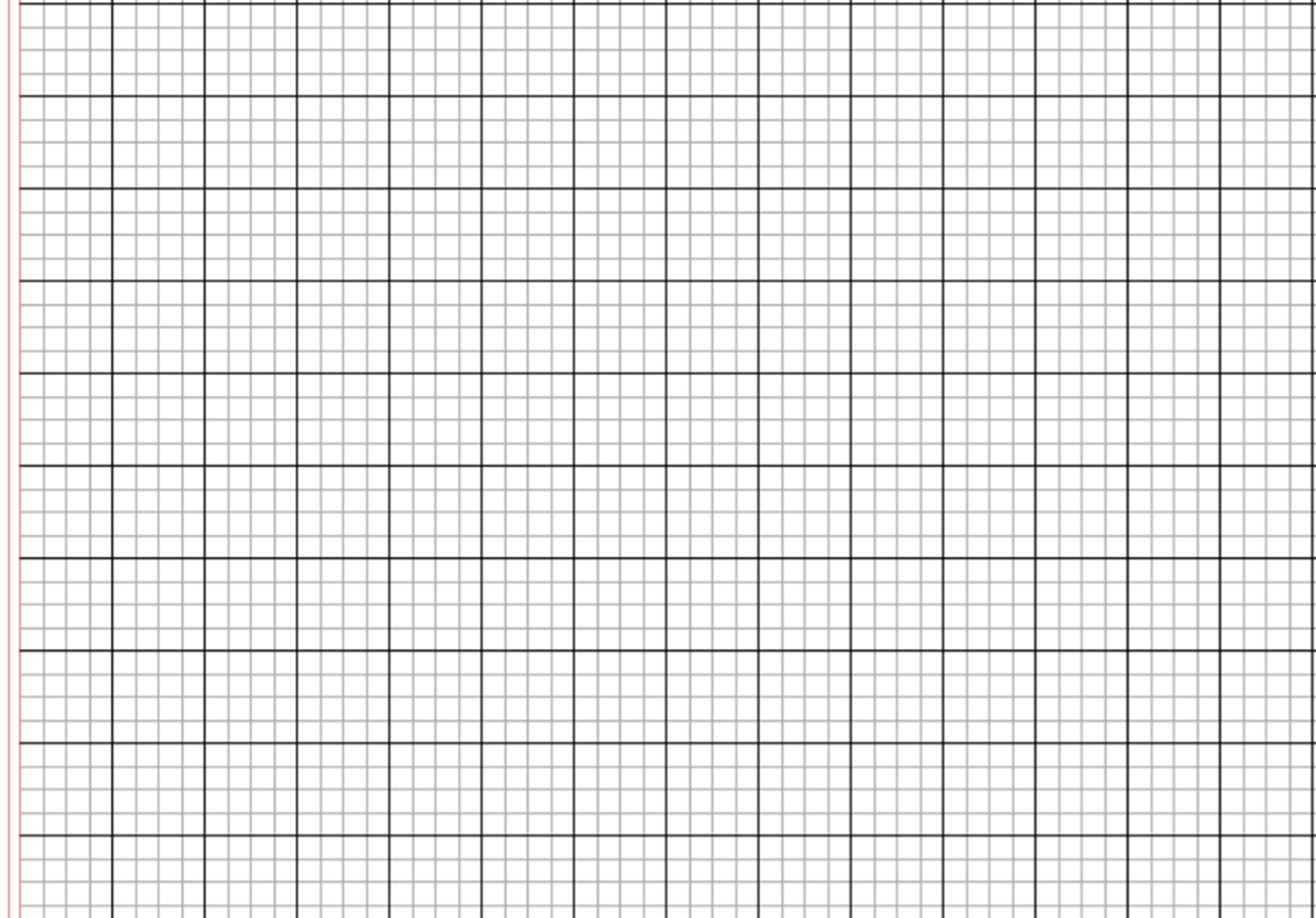 JuŪ ngưƟ như mŎ.
- Chữ cái nào được viết hoa? 
- Nêu độ cao của các chữ cái?
 Chữ J
Chữ J, g, h cao 2 li rưỡi
Chữ t cao 1 li rưỡi
Các chữ còn lại cao 1 li
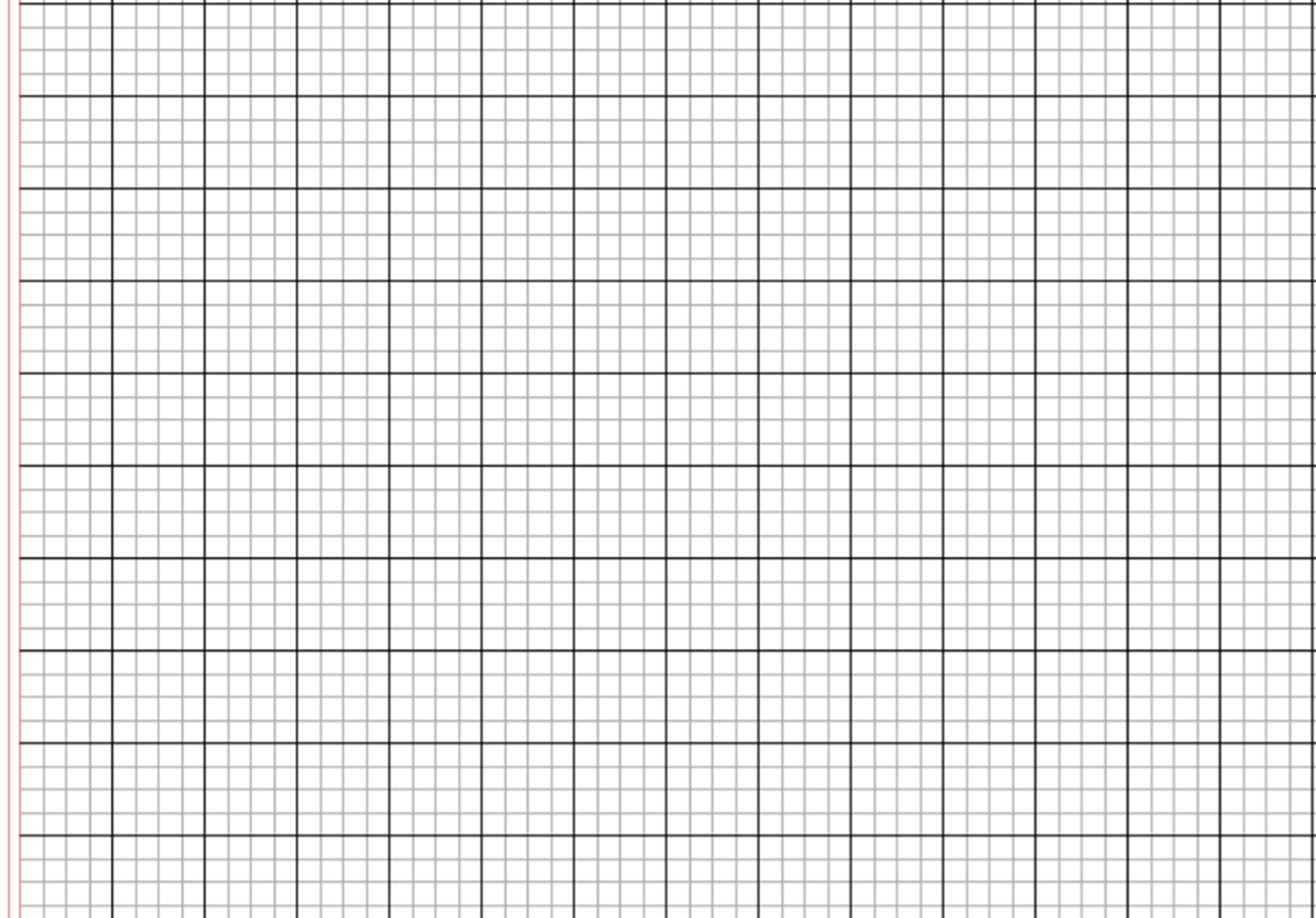 JuŪ ngưƟ như mŎ.
Cách đặt dấu thanh ở các chữ như thế nào?
Dấu huyền đặt trên chữ ơ, (người). Dấu nặng đặt dưới chữ ô, (một).
o
o
o
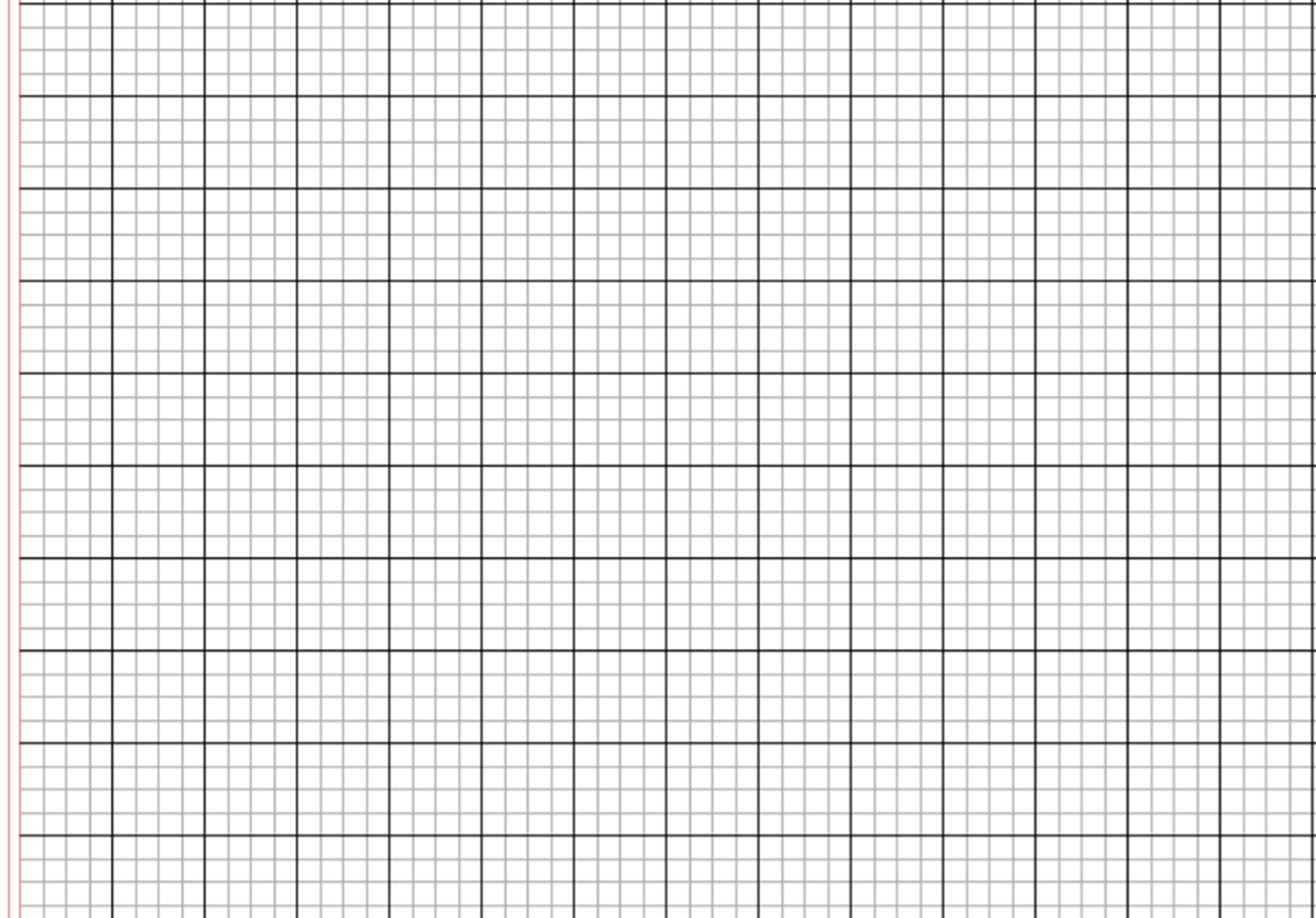 Juôn người như một.
Khoảng cách giữa các chữ ghi tiếng như thế nào?
Khoảng cách giữa các chữ ghi tiếng bằng 1 con chữ o.
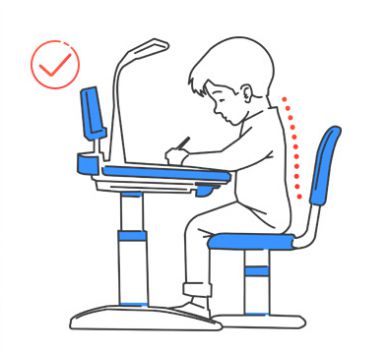 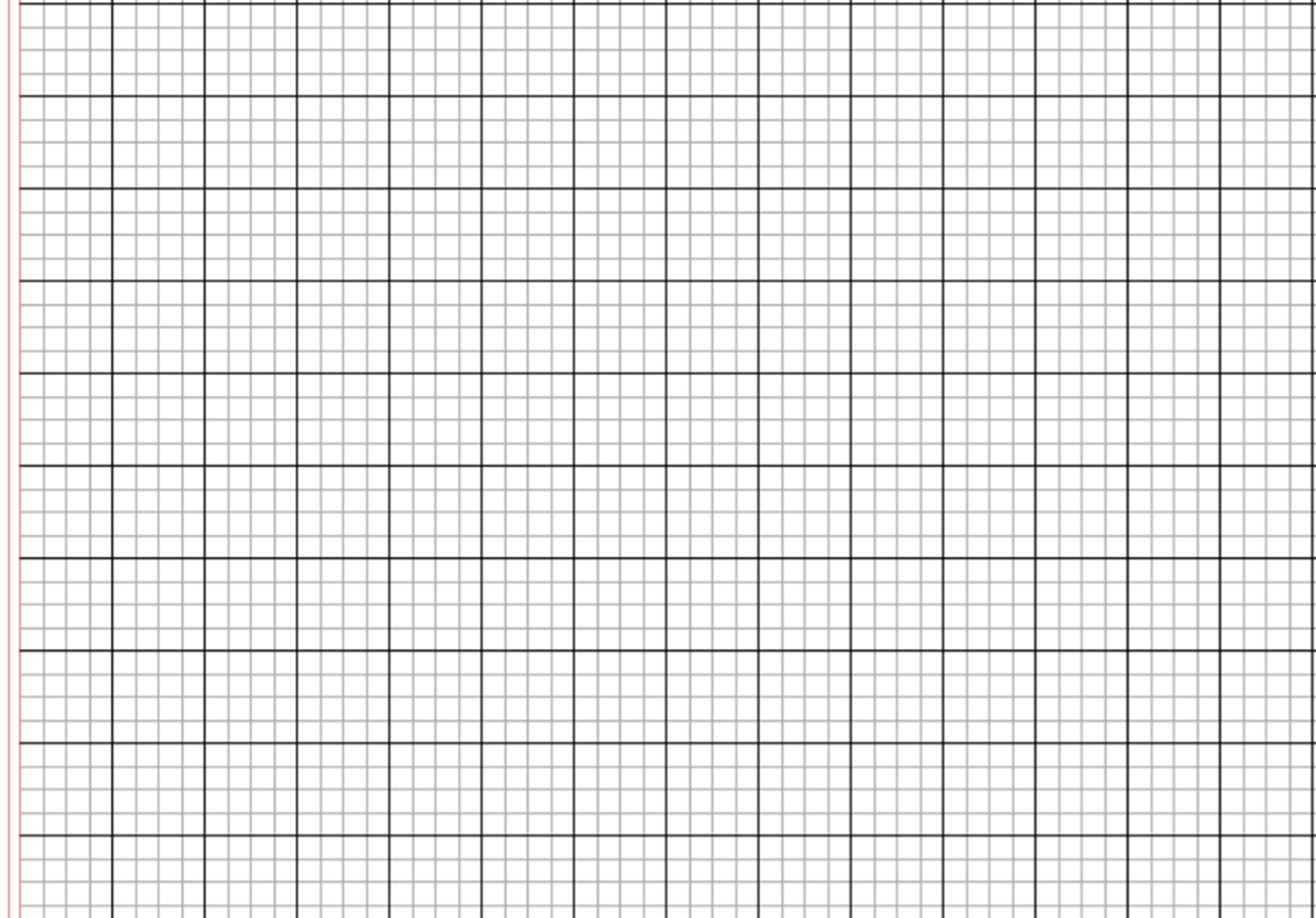 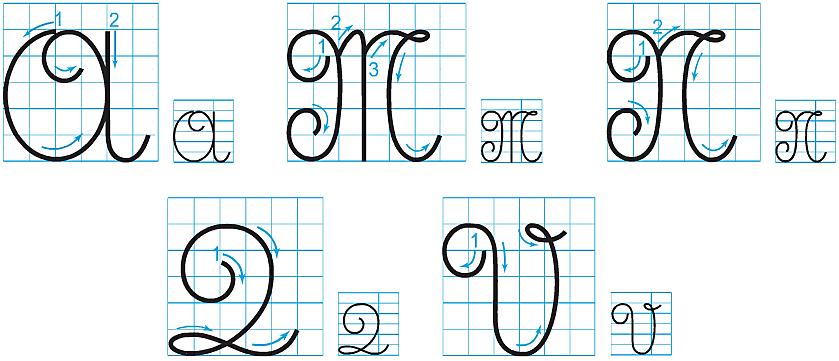 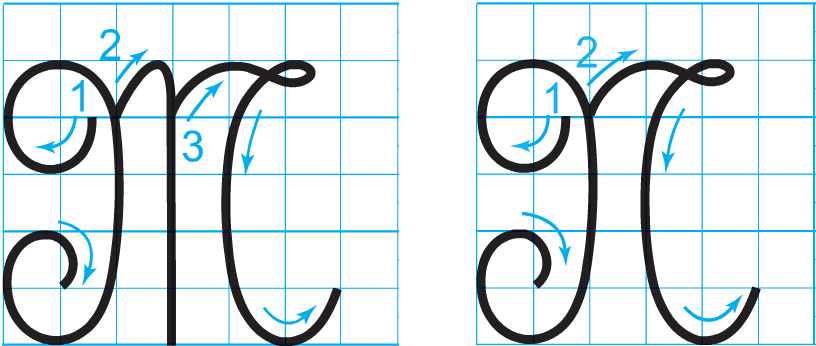 JuŪ ngưƟ như mŎ.
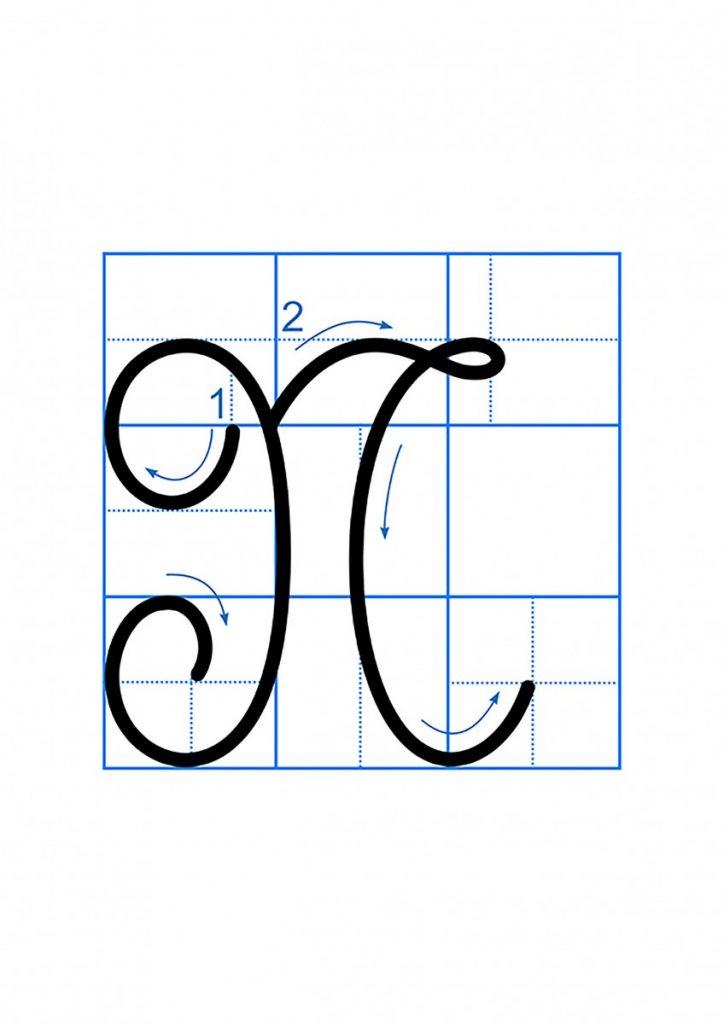 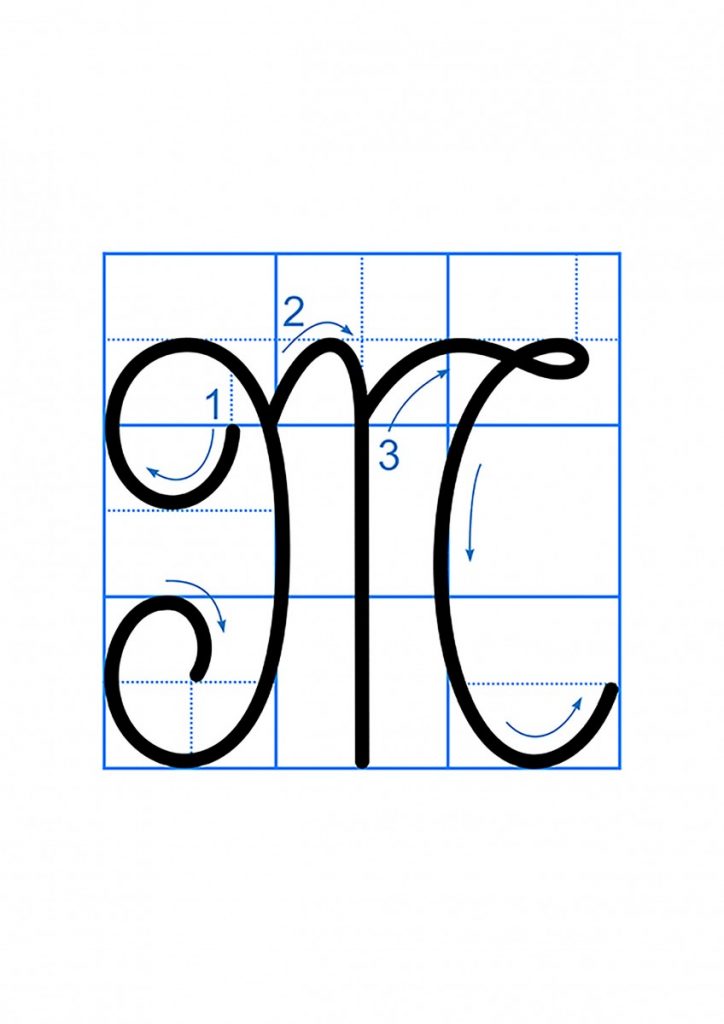 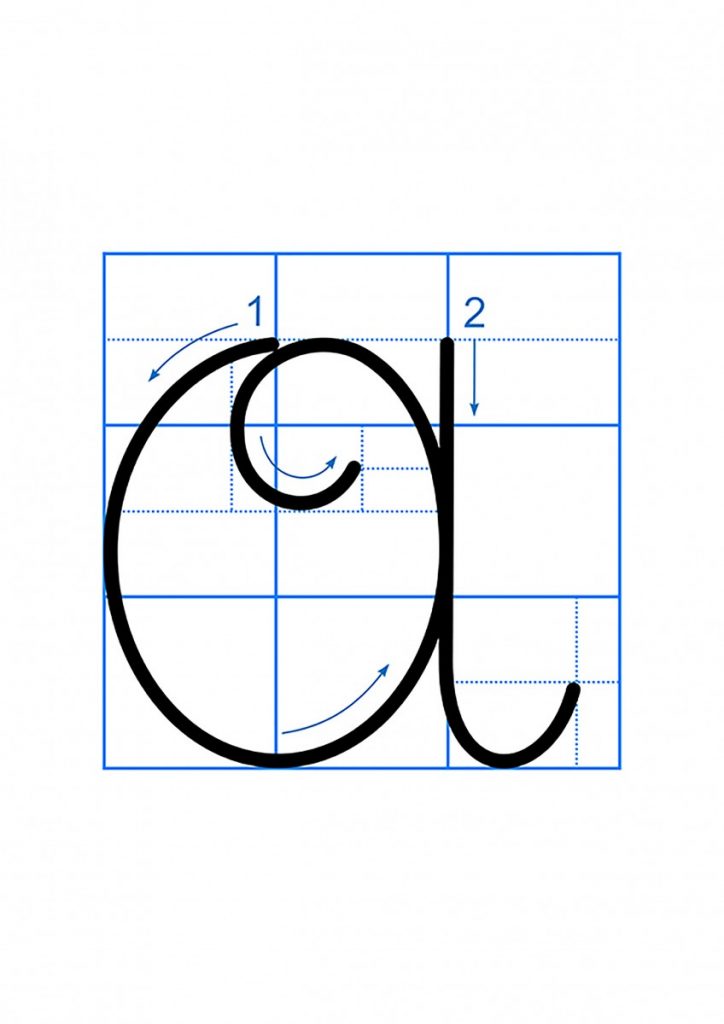 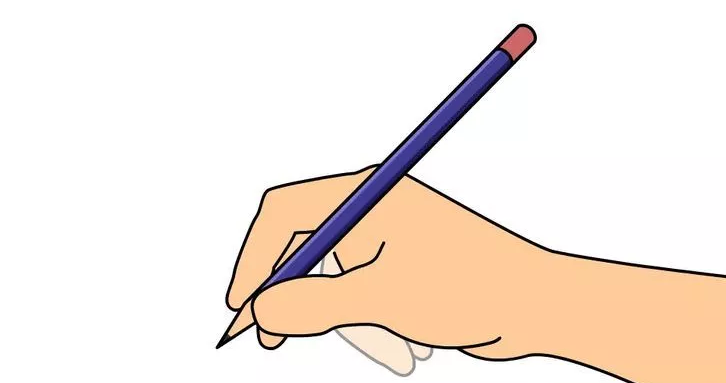 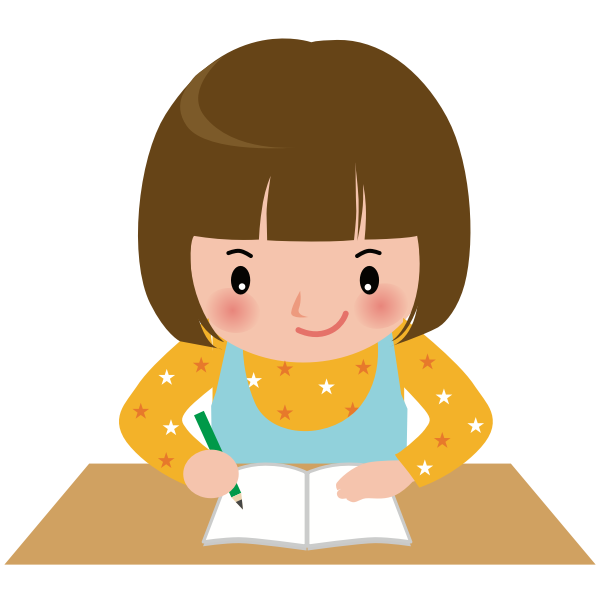 Viết vào vở
Yêu cầu cần đạt
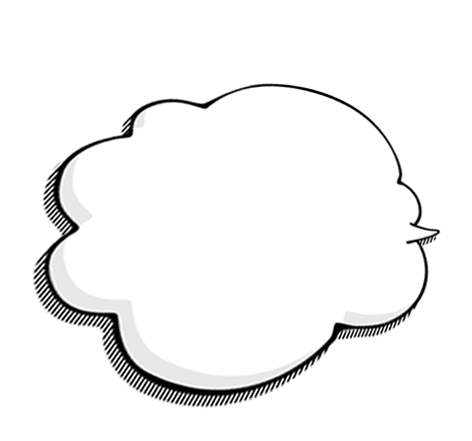 - Viết đúng chữ F, J, W cỡ vừa và cỡ nhỏ.
01
Viết đúng câu ứng dụng:
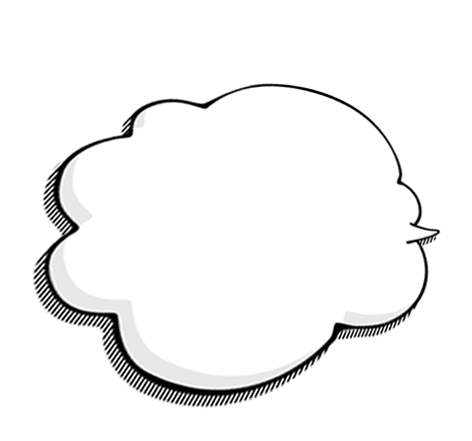 02
Juôn người như một.
- Chữ viết đều nét, đúng cỡ, đúng khoảng cách; giữ vở sạch.
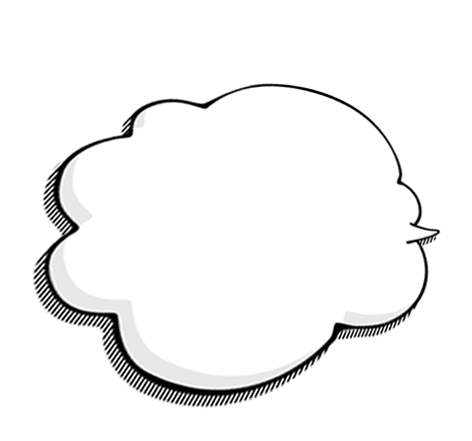 03
Củng cố bài học